Social Inclusion Action Group (SIAG)
 
Community 
Connection Grant
[Speaker Notes: Slide 1 
No comment]
Before We Start
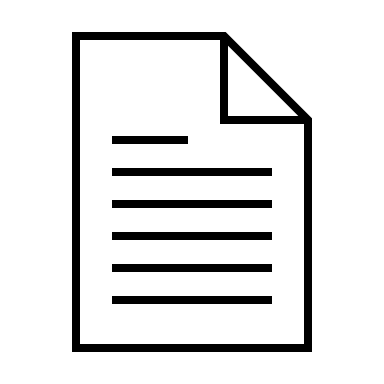 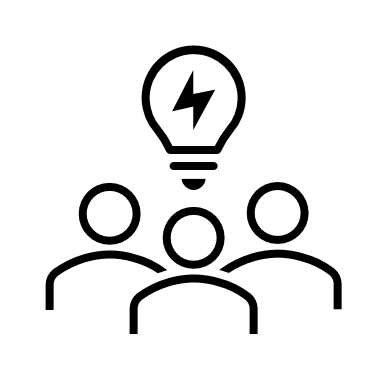 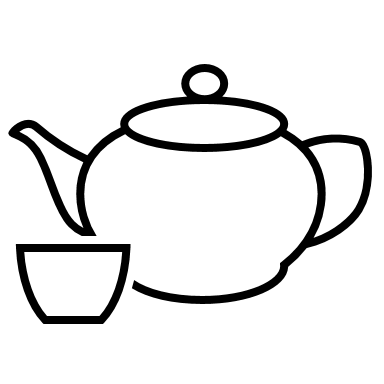 Questions
Slides or additional information
Tea or Coffee
[Speaker Notes: Slide 2 – Before we start 
The session today will take around 15-20 minutes and then we have some time at the end for questions or if anyone would like to organise some time to get some assistance to fill out an application. 
Please feel free to ask questions throughout the presentation as they come up.]
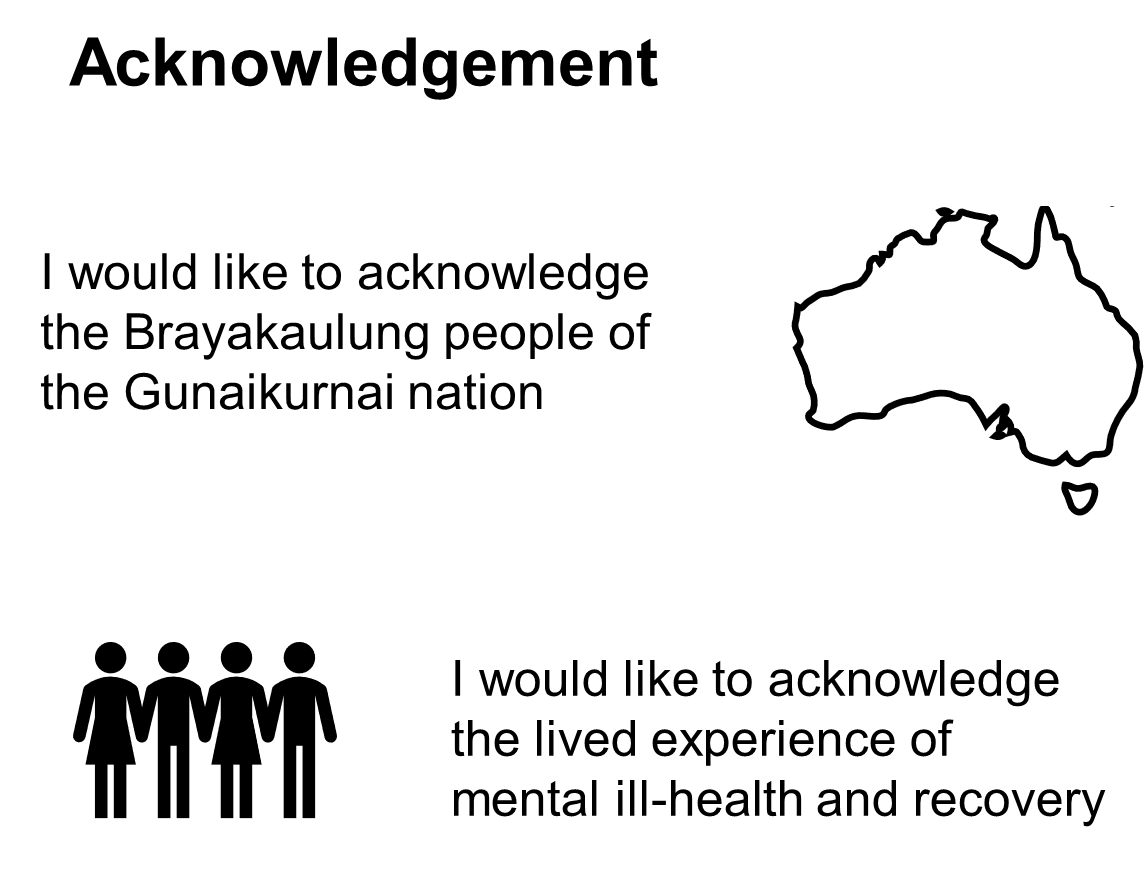 [Speaker Notes: Slide 3 – Acknowledgment 
I would like to acknowledge that we are meeting here today on the traditional land of the Brayakaulung people of the Gunaikurnai nation and pay respect to their Elders past and present and extend that respect to any Aboriginal people present with us today.

I also would like to acknowledge the lived experience of individuals and communities who are living, or have lived with mental ill-health, as well as those who have loved and cared for them.  The contributions of lived experience when generously shared, enable us to collectively build a stronger community.]
Overview
Community Connection Grant
Grant Eligibility 
How to Apply
Assessment Process
Variations 
Acquittals
Recap and Timeline 
Questions
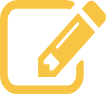 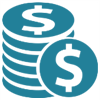 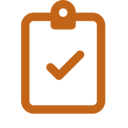 [Speaker Notes: Slide 4 - Today we will cover
Background of the Community Connection Grant 
Who is eligible for the grant 
How to apply and the evidence needed
Assessment process
Feedback and funding agreements
How to submit an acquittal
Variations
Recapture the steps and go over the timeline for the upcoming grant round
Questions]
Latrobe City Grants
[Speaker Notes: Slide 5 – Latrobe City Grants
The difference between the Social Inclusion Action Group (SIAG) Community Connection Grant and the Latrobe City Council Community Grants. 
There are many similarities between Latrobe City Council Community Grants run by Caitlan, and the Social Inclusion Action Group Community Connection Grant that I facilitate.
 
We are both a part of the Social Policy and Inclusion Team within Council. 
We both work with Nic – the Grants Admin Officer 
SIAG uses the Grants Policy which outlines the eligibility, application and acquittal requirements.
 
If you are familiar with Community Grants, the SIAG’s grant is a cross between the Community Wellbeing Grant and the new Quick Response Grant 
 
SIAG differs from our other Grants in two major areas: 
Funding comes from the Victorian State Government’s Wellbeing Promotion Office that sits within the Department of Health
The members of the Social Inclusion Action Group will be assessing and recommending which projects are funded.]
Community Connections Grant
Up to $5,000

Focus on Social Inclusion, Connection and Equity 

Long Term Sustainability of Impact

Rolling Grant Rounds

20% > Aboriginal and Torres Strait Islander Projects
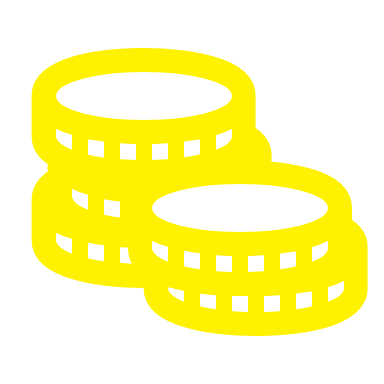 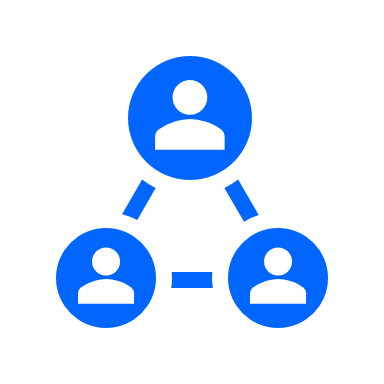 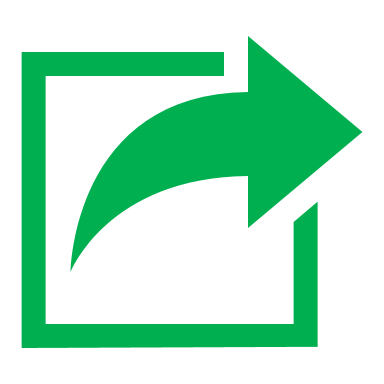 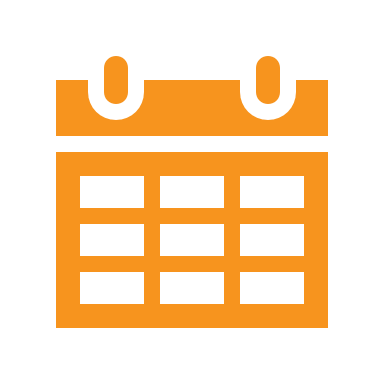 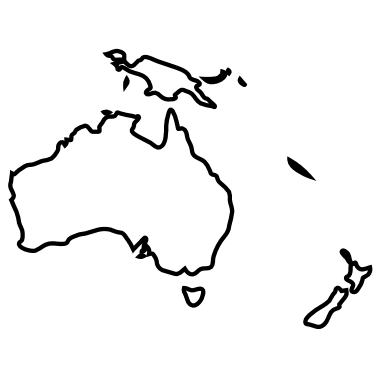 [Speaker Notes: Slide 6 – Overview 
SIAG’s Community Connection Grant will be up to $5,000. 
Funded projects will focus on social inclusion, connection and equity.
Projects will need to have a sustainable aspect to improve mental health in the community long term. 
SIAG’s grants run multiple times a year (See website for dates) 20% of our funding goes directly to Aboriginal and Torres Strait Islander Projects.]
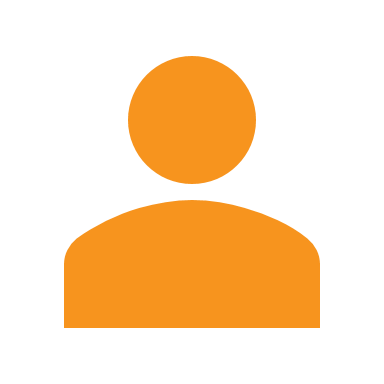 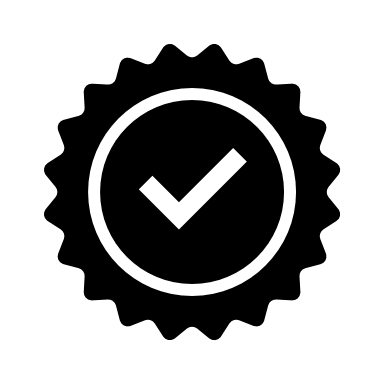 Eligibility – Who Can Apply?
Be a not-for-profit & incorporated body OR use a auspice 

Have no outstanding debts to Latrobe City Council. 

Hold appropriate public liability insurance

Physically operate and be registered within the municipality of Latrobe City.

Be able to provide a satisfactory budget and quotes
[Speaker Notes: Slide 7 – Eligibility (All of this information is found in the Grants Policy and the Social Inclusion Action Group (SIAG) Community Connection Grant Guidelines)

To be eligible to apply, applicants must: 
Be a not-for-profit, with an ABN OR be auspices by a not for profit who are willing and able, to accept legal and financial responsibility for the project;​ 
Have no outstanding debts or acquittals to Latrobe City Council 
Hold appropriate public liability insurance; and 
Operate or be registered within Latrobe City 
Provide a satisfactory budget, including 1 quote for under $5,000 two quotes for projects over $5,000.]
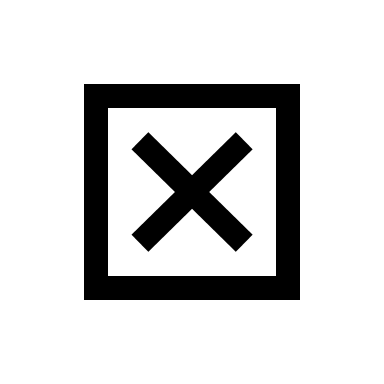 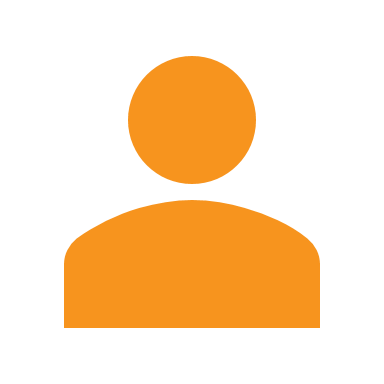 Ineligible Applicants
State and Federal Government departments, agencies and authorities.
 
Applicants who have an open acquittal forms.

Any for-profit entity.

Community groups, organisations, or clubs that host or promote gambling.  

Companies limited by guarantee. 
 
Schools and educational institutions.
[Speaker Notes: Slide 8 – Ineligibility (All of this information is found in the Grants Policy and the Social Inclusion Action Group (SIAG) Community Connection Grant Guidelines)

Latrobe City Council does not allocate grants to;
State and Federal departments, agencies and authorities  
Anyone who has outstanding acquittals or money owing to Latrobe City Council 
Hosting or promoting gambling, 
Any for-profit entity 
Companies limited by guarantee 
Schools and educational institutions 
Active funding agreements]
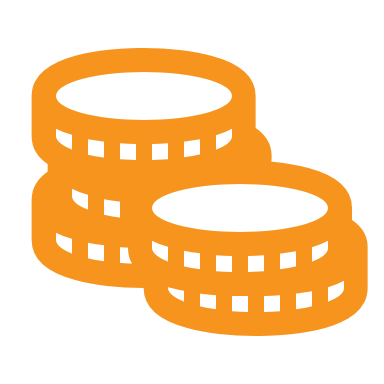 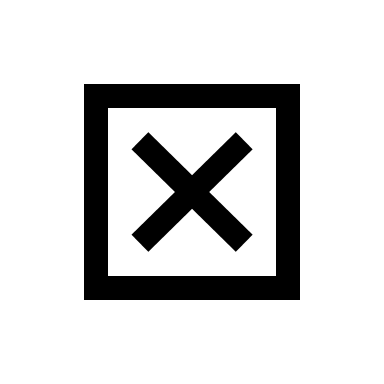 Ineligible Expenditure
Regular operational expenses, maintenance or repairs 

For fundraising or purchasing trophies etc. 

Promotes gambling or caters for alcohol, tobacco, e-cigarettes, firearms or fireworks. 

Duplicates a current program or service 

Has already been purchased, started or completed 

Exclusively benefits applicant members
[Speaker Notes: Slide 9 – Ineligible Expenditure (All of this information is found in the Grants Policy and the Social Inclusion Action Group (SIAG) Community Connection Grant Guidelines)

Regular operational expenses, maintenance or repairs 
For fundraising or purchasing trophies etc. 
Promotes gambling or caters for alcohol, tobacco, e-cigarettes, firearms or fireworks. 
Projects that promote discrimination, violence, antisocial behaviour, political views, or advocates for religion or faith. 
Duplicates a current program or service 
Has already been purchased, started or completed 
Exclusively benefits applicant members]
Preparing to Apply
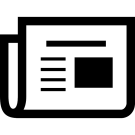 Read the program guidelines carefully

Prepare your mandatory documents early
Current certificate of Public Liability Insurance
Quotes 
Evidence 

Where Required
Approval from relevant people
Auspice agreement letter

Speak to the relevant Council Officers
[Speaker Notes: Slide 10 – Preparing to Apply 

Before applying make sure you have 
Your idea
Read through the Program Guidelines/Policy and meet the eligibility criteria
Looked over the Municipal Public Health and Wellbeing Plan (Living Well Latrobe) 
Have your documentation ready 
Auspice agreement letter (where you are using an auspice)
Approval from the relevant people (where necessary) which could be
Written approval from other users 
Written permission from the asset owner 
Written approval from relevant council staff]
Evidence
Public Liability Insurance 

1-2 Quotes 

Evidence of Need 

Evidence of Community Engagement 

Evidence of Impact 

Evidence of Sustainability
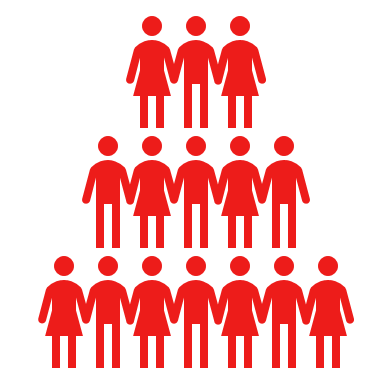 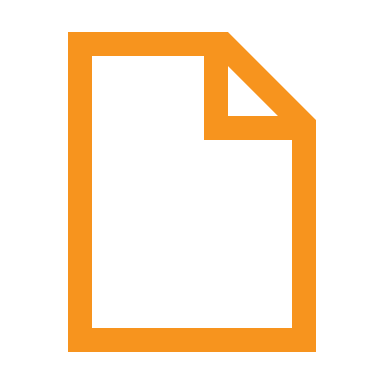 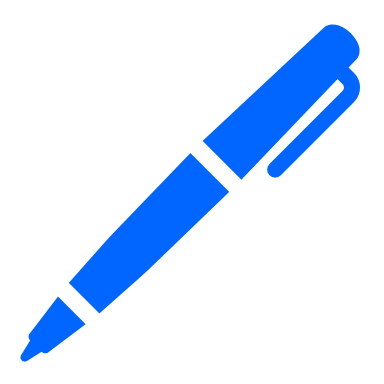 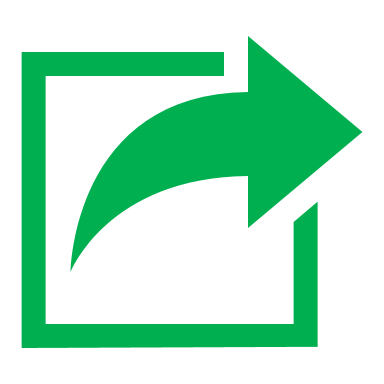 [Speaker Notes: Slide 11 – Evidence 
The evidence you will need is:
Current certificate of public liability insurance 
1-2 quotes depending on the project cost 
Show that there is a need for your project 
Show how the community has been consulted.
Show how you think your project will improve your identified need
Show that you have the capacity to maintain the connection and inclusion between community members and therefore - improve mental wellbeing
This grant is excited to support opportunities that are new and creative as well as supporting projects that have already started and would like to further their equity, inclusion and connection.]
Evidence of Need
This shows that there is a problem you are trying to solve 

Examples
Statistical data and research papers 
Testimonials or quotes from community members
Results from local information 
Case studies or real-life examples illustrating the negative impact
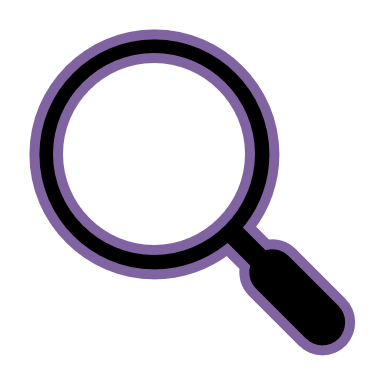 [Speaker Notes: This shows that there is a problem you are trying to solve 


Some examples could include, but are not limited to 
Statistical data and research papers 
“Australia has increasing rates of family violence, and Latrobe has the second highest family violence rates in the state – please see attachment” 

Testimonials or quotes from community members
“This issue has been raised at several community meetings over the last 2 years – Please see minutes attached” 

Results from local information 
“Latrobe has the second highest family violence rates in the state – please see attachment” 

Case studies or real-life examples illustrating the negative impact
“A local newspaper reported that…. Please see attachment”]
Evidence of Engagement
This shows that your solution to the need is what the community wants

Examples
Feedback on your project from community members 
Letters of support
Partnership agreements
Developing your project with community members
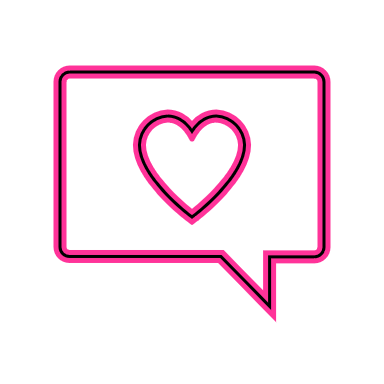 [Speaker Notes: This shows that your solution to the need is what the community wants


Some examples could include, but are not limited to 
Feedback on your project from community members 
“A recent community forum was conducted where this project was introduced and received feedback, please see minutes attached” 

Letters of support
“Multiple disability support group has created a letter of support and have signed their names as they see value in this project, we have attached the letter below” 

Partnership agreements
“This project will partner with the local community centre to address the recent trend and compliment their current services”

Examples of collaboration with community members in the planning and development stages of the project.
“We created a working group of local community members to develop this project”]
Evidence of Impact
This shows that your project will improve connection and inclusion 

Examples
Research Papers and Statistics of similar projects 
Testimonials from pilot programs 
Clear links to why you think it will work 
Cultural knowledge
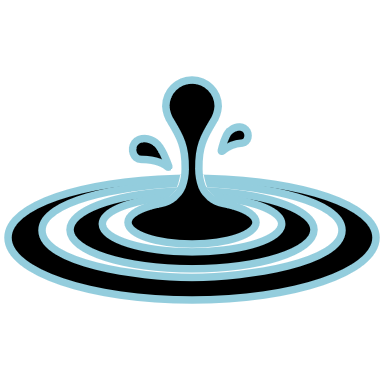 [Speaker Notes: This shows that your project will improve connection and inclusion 

Some examples could include, but are not limited to 
Research Papers and Statistics of similar projects 
“When a similar project was conducted in a regional town in New South Wales, it was found to have a 17% increase in connection” 

Testimonials from pilot programs 
“Community feedback forms showed that 94% felt less lonely and that 87% would continue attending this program” 

Clear links to why you think it will work 
“Even though there is no research on this exact topic, it is an extension of the following” 

Cultural knowledge 
“It is established culturally that sharing a meal in the middle of the day supports mental health”]
Evidence of Sustainability
This will show how you will create ongoing connection to combat isolation and loneliness 

Examples
Continuing your project long term
Regular meetings after a one-off event 
Partnership and collaborations 
Addressing common barriers
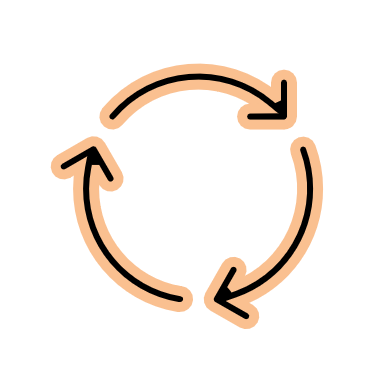 [Speaker Notes: This will show how you will create ongoing connection to combat isolation and loneliness 

Some examples could include, but are not limited to 
Continuing your project long term
“We will conduct open door meetings fortnightly for 5 years” 

Regular meetings after a one-off event 
“This event will provide awareness and advertising for our established monthly meetings” 

Partnership and collaborations 
“This project will allow community members to find local groups that meet their needs”

Addressing common barriers 
“Funding a small bus will allow us to collect and drop off members to maintain connection”]
Submitting an Application
SmartyGrants
Additional Help
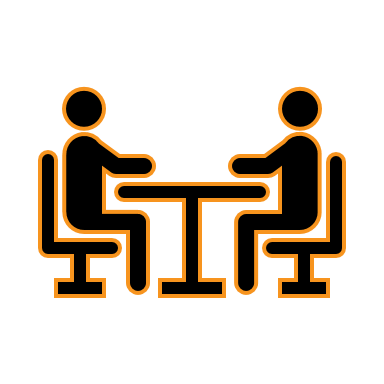 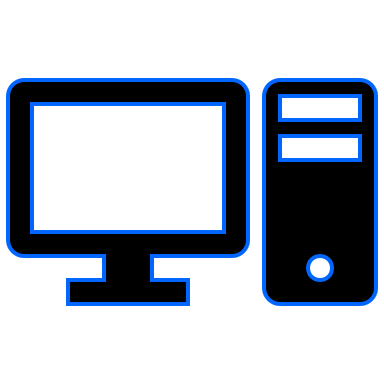 To submit an application head to our website to find the link
We are happy to assist you with your application over the phone or in person
[Speaker Notes: Slide 12 – Submitting an Application 
Once you are ready to submit an application, you can head to Latrobe City Council’s website and search for SIAG ​through the search bar or by navigating through the tabs
(Home > Community > Community Groups > Community Programs > Social Inclusion Action Group (SIAG)) or (www.latrobe.vic.gov.au/siag) and clicking on Latrobe City SIAG Funding. 

There will be a link to apply through SmartyGrants. 
You will need to create an account if you don’t already have one. 
If you do have account, you can use SmartyFile which just holds all of your applications which makes it easier when you need to edit an application or submit a new one. 
We are always happy to help, there are also grant writing sessions at our libraries that assist with the process from start to finish.]
Assessment Process
Eligibility Check
SIAG Assessment Panel
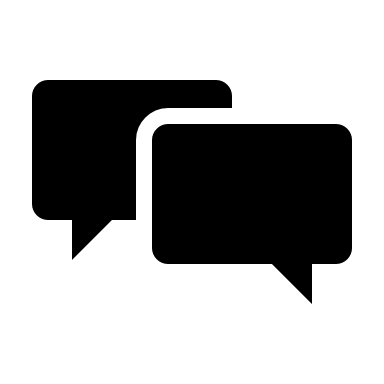 SIAG Discusses and Provides Feedback
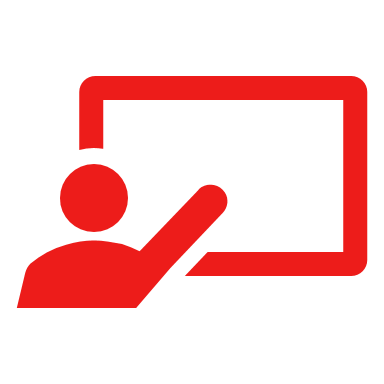 SIAG Provides Recommendations
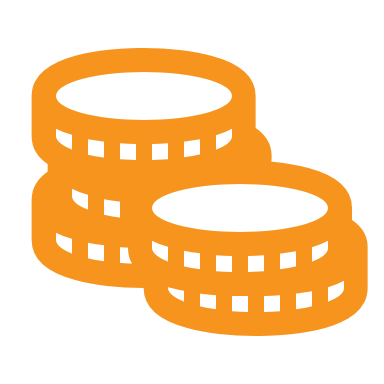 Latrobe City Council Allocates Funds to Successful Applicants
[Speaker Notes: Slide 13 – Assessment Process 
Once you have submitted your application and applications are closed, we will start the assessment process. 
Nic and I will complete an eligibility check – we will complete this by using the Community Connections Grant Guidelines and the Grant Policy. 

All eligible applications will then be assessed by the Social Inclusion Action Group (SIAG). The members of the SIAG are community members with lived experience of social exclusion and have a passion for mental health and connection.  The understanding of the SIAG is that the people who have been disconnected from community know best what they need to feel connected. By using their grassroots knowledge about Latrobe City and what people in the community need, they will be assessing the Community Connection Grant applications and making a recommendation to Latrobe City Council. 

The SIAG may provide feedback on your project that could make it more accessible, equitable or inclusive.
 
I oversee the SIAG and ensure that there are no conflicts of interest and that everyone is well informed on the project information so they can create evidence-based recommendations. 
We will also remove any personal information that is not needed to assess the grants. 

Latrobe City Council allocates funds to successful applicants in the same way as Community Grants. We will use the bank details you provide in your application to allocate the funds.]
Feedback and Funding Agreements
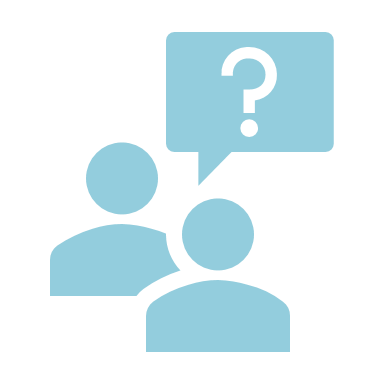 Unsuccessful Applicants 
Receive feedback 
Alternative grant streams 

Successful Applicants 
Complete project as described 
Check for funding agreements 
Complete funding agreement (with auspice if relevant)
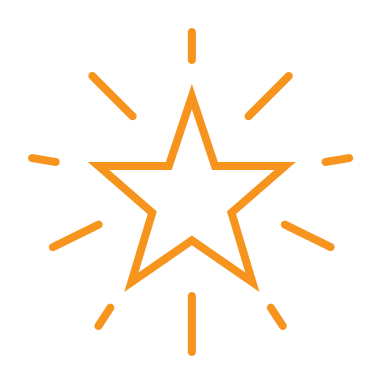 [Speaker Notes: Slide 14 – Feedback and Funding Agreements  
If you are unsuccessful there will be feedback from SIAG, where you can take on the feedback and apply for the next round, or look for a more suitable grant. 
– As Caitlan who looks after the Community Grants and I share the Grant Admin Officer (the lovely Nic), we will try to make sure that you are in the right stream for your project before applicants close. 

If you are successful, you will be notified in writing and the payment will be processed. You will need to complete the project as you have outlined in your application.
If you have a funding agreement, you will need to agree to it before funding is allocated. 
You will need to adhere to your project and the funding agreement and you will be paid into your nominated account within 6 weeks. If you have an auspice you will need to complete the funding agreement with them.]
Acquittal Process
You will need to include 

Evidence of how council support for the project was recognised
 
Actual income and expenditure budget 

Photo evidence of project completion and community participation
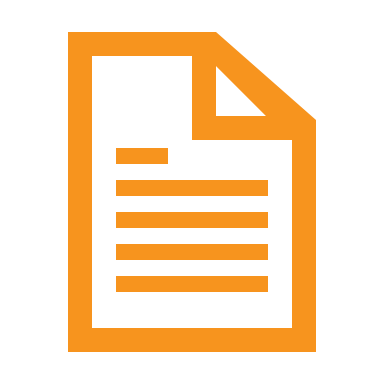 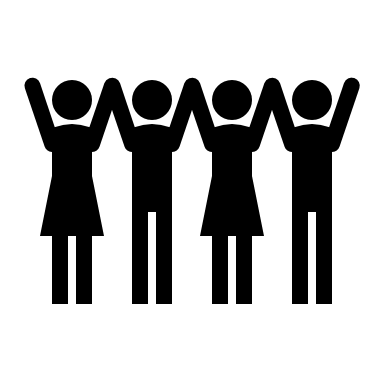 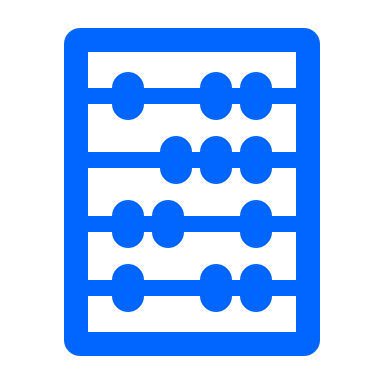 [Speaker Notes: Slide 15 – Acquittal Process 
Completed on SmartyGrants
You will need to include 
Evidence of how Council support for the project was recognised 
Actual income and expenditure budget 
Photo evidence of project completion and community participation 
Evaluation of your project that could collectively guide future projects 
Funds will need to be acquitted within 2 months of project completion (the date written on the application) and within 6 months of receiving funds.]
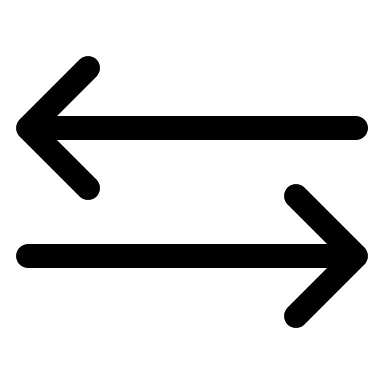 Variations
You will need to submit a variation request in writing if:

The scope of the project changes 

Proposed expenditure items change 

If there is a change to the proposed outcomes
[Speaker Notes: Slide 16 – Variations 
You will need to submit a variation request in writing if:
The scope of the project changes 
Proposed expenditure items change 
If there is a change to the proposed outcomes 
All of this information, and more can be found in the Latrobe City Community Grant Program Governance Policy or the Community Connection Grant Program Guidelines]
Recap of Steps
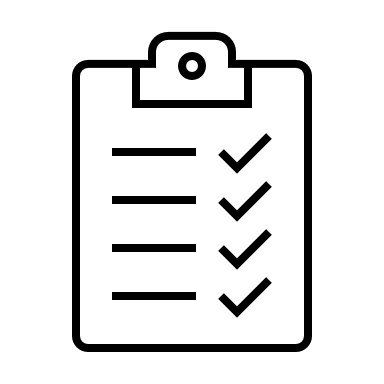 Identify eligibility
Prepare for your application
Submit your application
Outcome notification 
Complete your funding agreement
Acquit your project
[Speaker Notes: Slide 17 – Recap 
Identify eligibility 
Prepare for your application and documentation
Submit your application
We will then notify you in writing
Complete your funding agreement (if necessary)
Acquit your project
*just because you receive funding does not mean that you have received approval from other departments of council.]
Timeline
Applications Open ………………………………. 15 April 2024


Applications Close ………………………………. 10 May 2024


SIAG Recommendations ……………………… 29 May 2024


Outcome Notification ………….…………….. 14 June 2024


Feedback Session ……………………………….  26 June 2024
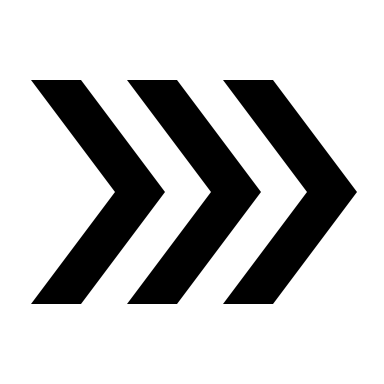 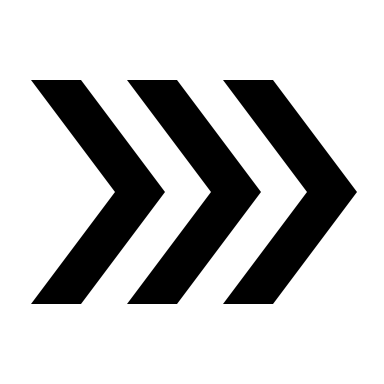 [Speaker Notes: Slide 18- Timeline 
This information will be updated on our website every grant round.]
Useful Documents
Head to our webpage to find important resources

Make an application through SmartyGrants
Community Connection Grant Guidelines
Find more grants through Latrobe Grant Guru
Links to upcoming grant writing workshops
[Speaker Notes: Slide 19 – Useful Documents 
Please head to our website to see links to lots of useful information 
Please also keep your eye out for our Grant writing workshops that run at our libraries.]
Contact Details
Hannah 
Social Inclusion Project Officer 

Nic
Grants Admin Officer 



	1300 367 700


	SIAG@latobe.vic.gov.au
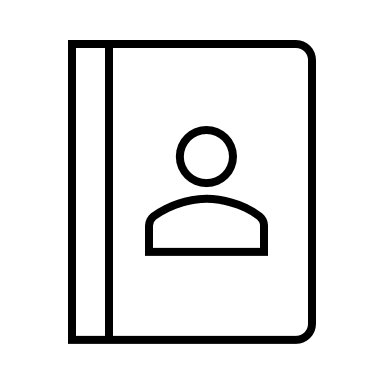 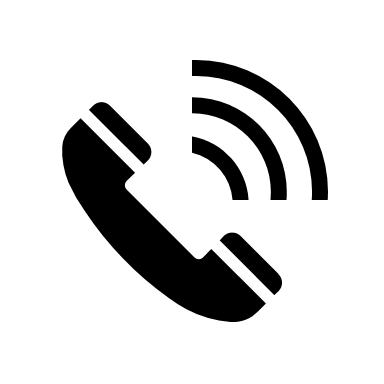 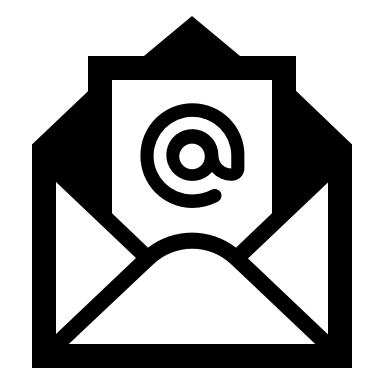 [Speaker Notes: Slide 20 – Contact Details 
I have added the contact details for myself and Nic]
Questions?
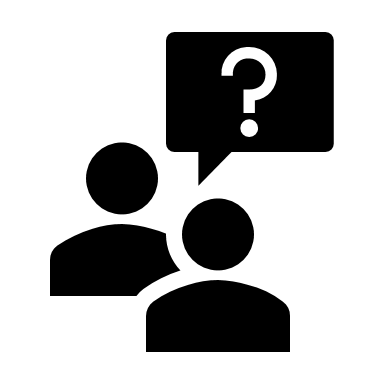 [Speaker Notes: Slide 21 – Questions 
Any further questions?]
[Speaker Notes: Slide 22 – End 
No comment]